Stem6: smart farming DIY
K.H. Wong
CUHK
Web: http://www.cse.cuhk.edu.hk/~khwong/
Email: khwong@cse.cuhk.edu.hk
Smart farming v1c
1
Introduction
What is smart farming?
Open space
Lab/factor based
How to build a smart farming lab?
Equipment
Techniques
Cost
Open sources
Training
Conclusion
Smart farming v1c
2
Use of Wifi/Internet
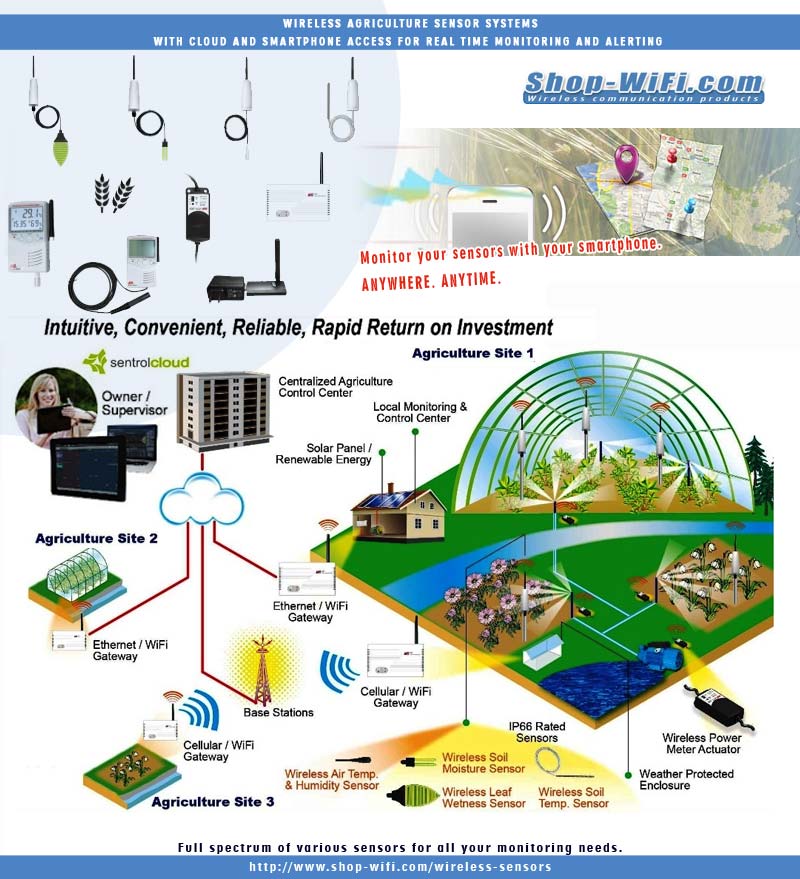 Centralize smart sensing and control
Smart farming v1c
3
http://www.shop-wifi.com/wireless-sensors/wireless-agriculture
Case study 1
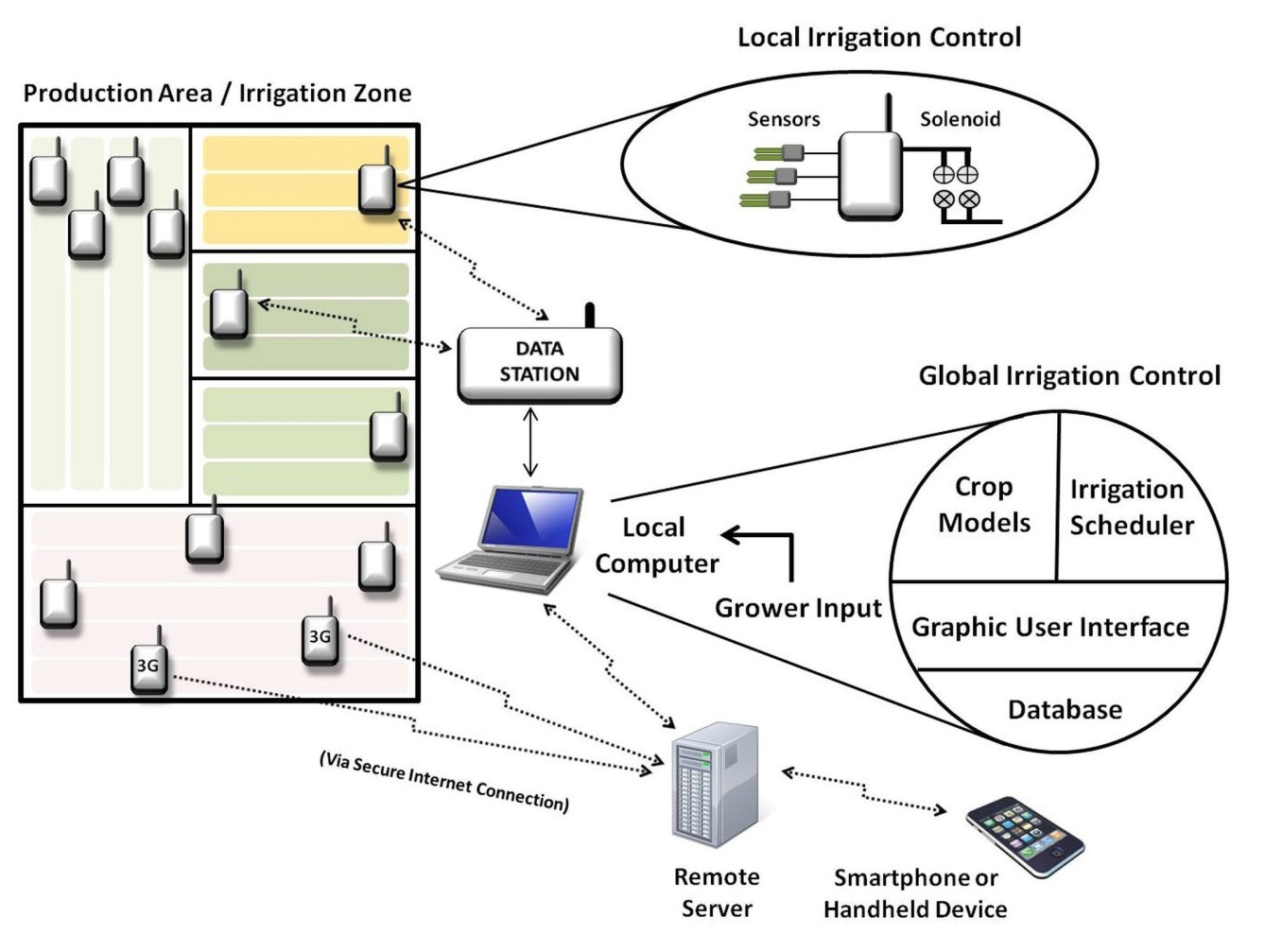 Saving water, increasing efficiency and reducing the environmental impacts of ornamental plant production practices!
http://www.smart-farms.net/
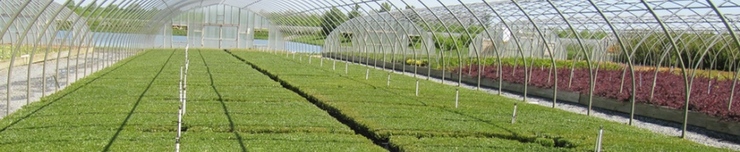 Smart farming v1c
4
Case study 2
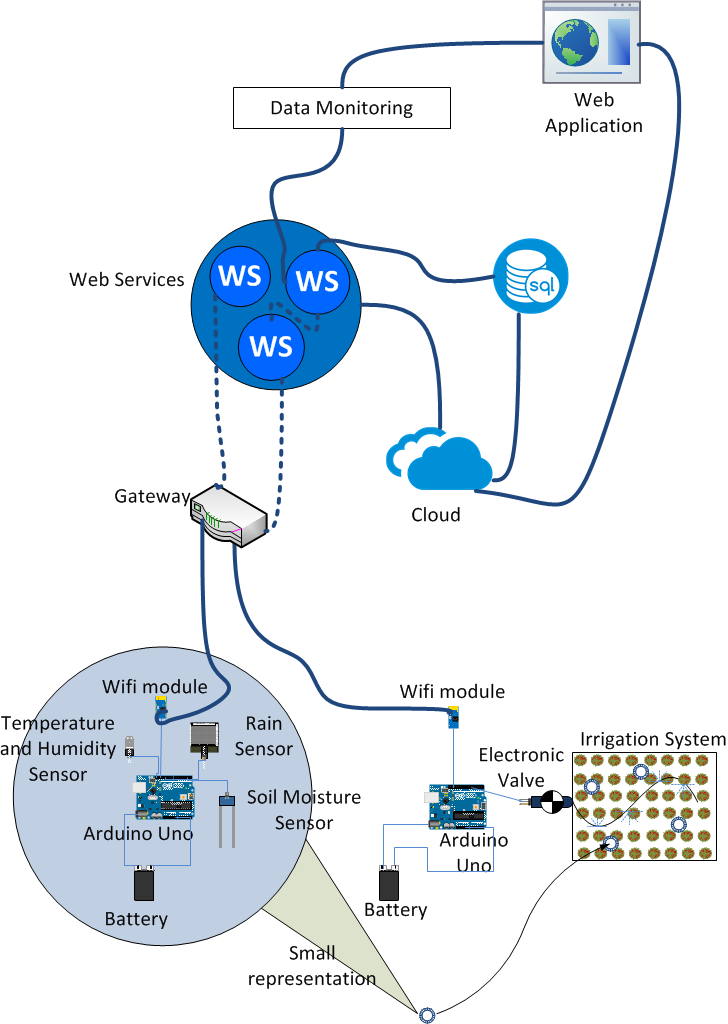 Use of 
Ardunio
Sensors: Rain ,soil moisture 
Electronic valve
To a feedback system
https://aisel.aisnet.org/isd2014/proceedings2017/ISDevelopment/7/
Smart farming v1c
5
Equipment: water drip irrigation
farm water drip irrigation 6v dc solenoid valve
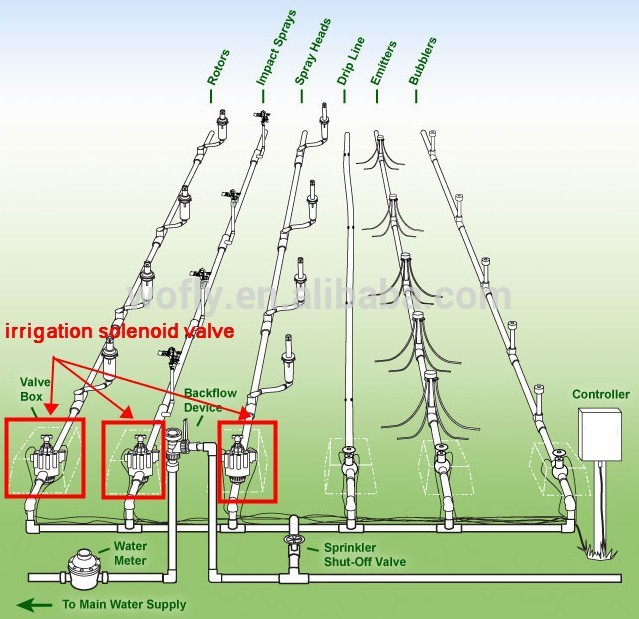 https://www.alibaba.com/product-detail/farm-water-drip-irrigation-6v-dc_60255165815.html
Smart farming v1c
6
Equipment: Moisture sensor
Moisture and nutrient status in the root zone
Rapid monitoring of growing conditions
Calibrations for many soils and substrates
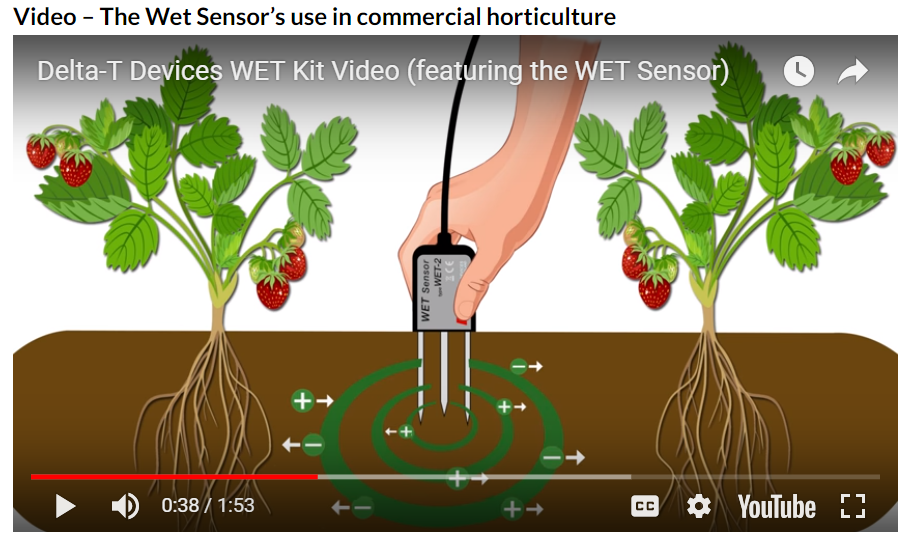 Click for video
https://www.delta-t.co.uk/product/wet-2/
Smart farming v1c
7
Combine Solar power with farming
Saving space and fossil fuel
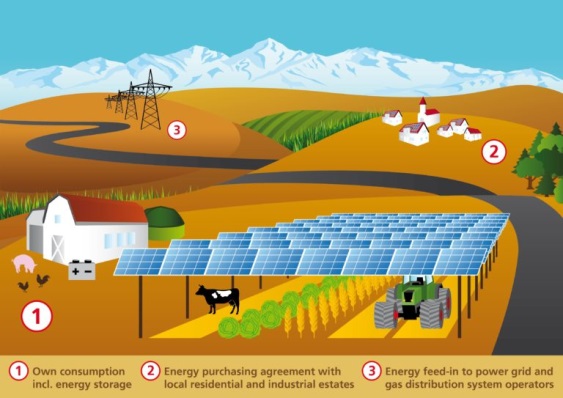 https://cleantechnica.com/2017/11/24/combining-solar-panels-agriculture-makes-land-productive/
Smart farming v1c
8
Lab/factory based
http://emag.directindustry.com/article-long/smart-farming-the-cloud-brings-more-than-rain-to-japanese-farmers/
Smart farming v1c
9
Lab/factory based: vertical farming
Vertical farming  is becoming important
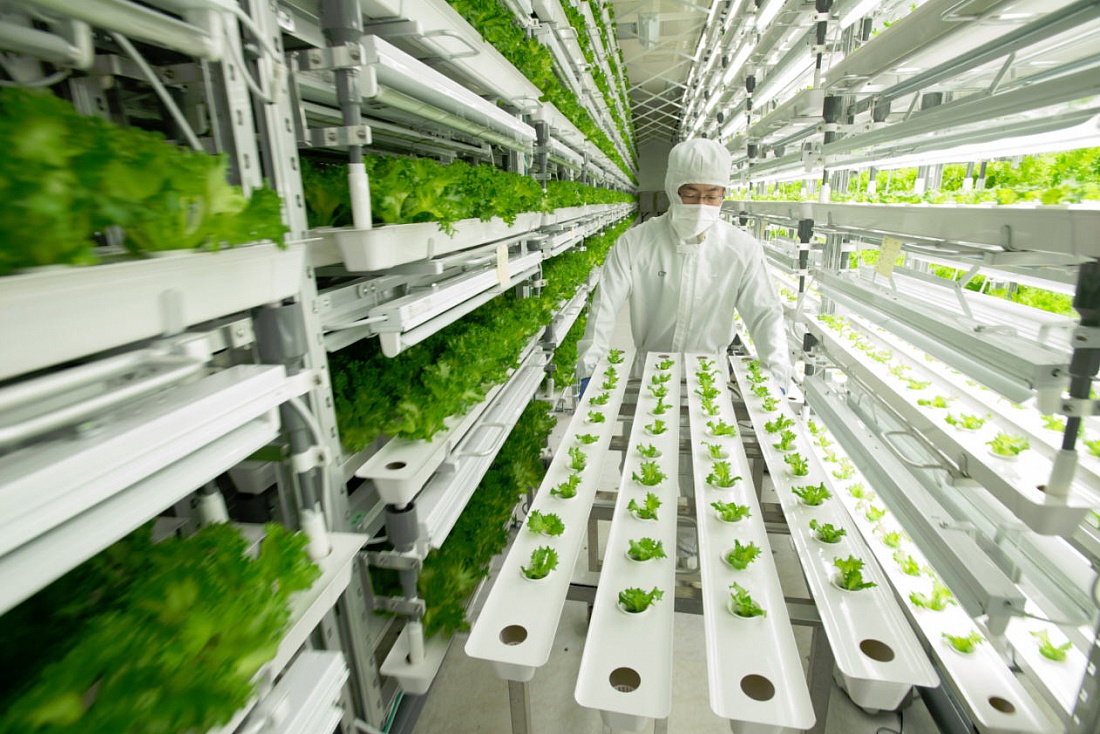 http://emag.directindustry.com/article-long/smart-farming-the-cloud-brings-more-than-rain-to-japanese-farmers/
https://spectrum.ieee.org/energy/environment/the-green-promise-of-vertical-farms
Smart farming v1c
10
LED based farming
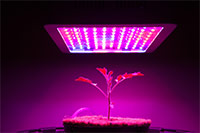 LED (Light-emitting diode)
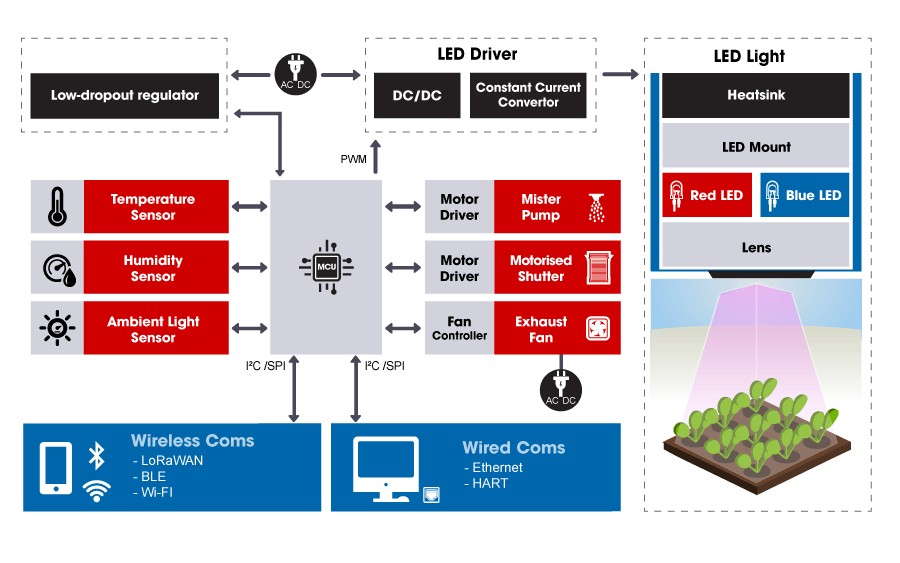 https://sg.rs-online.com/web/generalDisplay.html?id=i/led-lighting
Smart farming v1c
11
How to build a smart farming lab?
Equipment
Techniques
Cost
Open sources
Smart farming v1c
12
Equipment
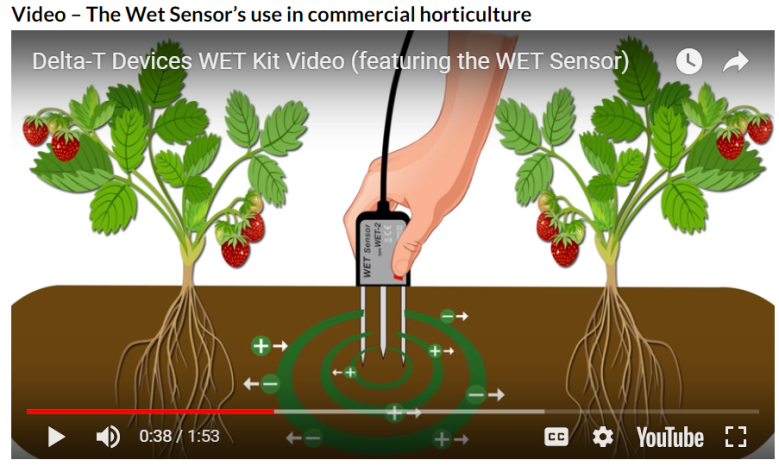 Sensors
Moisture sensor
LED
Use of Arduino
Bump

 Computer Arduino
https://www.delta-t.co.uk/product/wet-2/
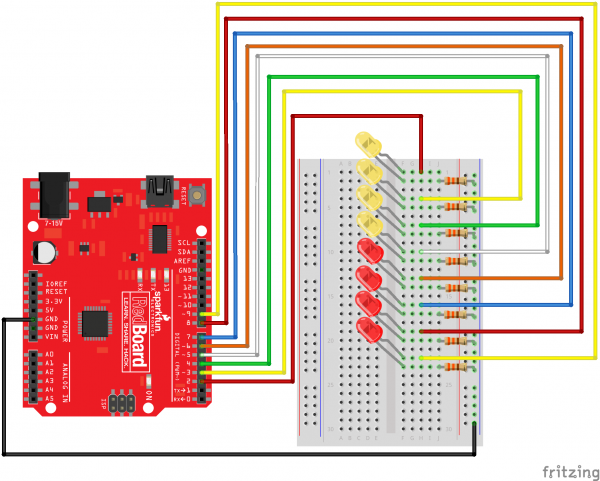 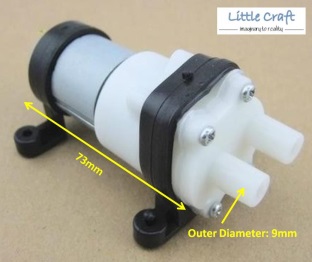 Arduino and LEDs
https://learn.sparkfun.com/tutorials/sik-experiment-guide-for-arduino---v32/experiment-4-driving-multiple-leds
https://www.lelong.com.my/mini-diaphragm-water-pump-2l-min-6-to-12v-iot-arduino-littlecraft-183609909-2019-10-Sale-P.htm

https://en.wikipedia.org/wiki/Arduino
Smart farming v1c
13
Case study 1: Hacker farm
Hacker farm
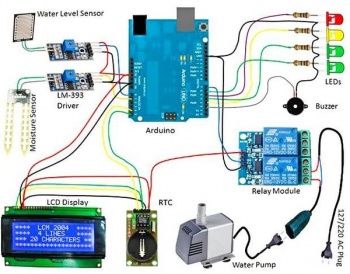 https://hackerfarm.jp/event/hackerfarm-agriculture-tech-series-vol-2-urban-farming/
Smart farming v1c
14
Training
Learn Arduino software
Learn Arduino hardware interface
Learn control methods (algorithms)
Smart farming v1c
15
Arduino software
Easy to program , C-like 
Important steps:
For loop
void loop() { for (int i=0; i <= 255; i++){ analogWrite(PWMpin, i); delay(10); } }
Input/output
analogWrite(PWMpin, i);
Use “Delay” to control timing 
delay(10);
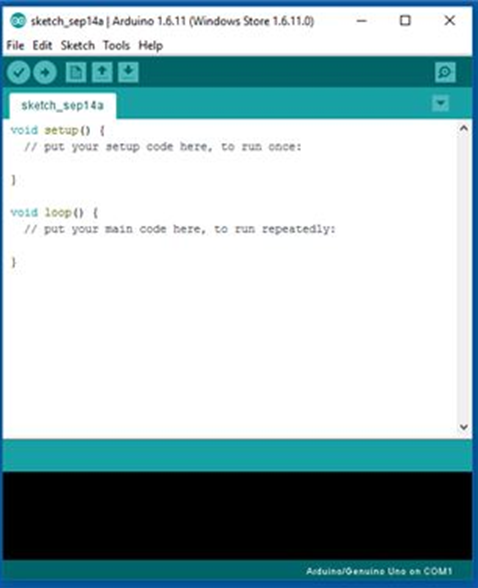 https://www.arduino.cc/en/Main/Software
With tutorial
Smart farming v1c
16
Arduino hardware
Use the development kit to learn  hardware/software ,35 USD only (can be cheaper in Taobo)	
Use of Breadboard
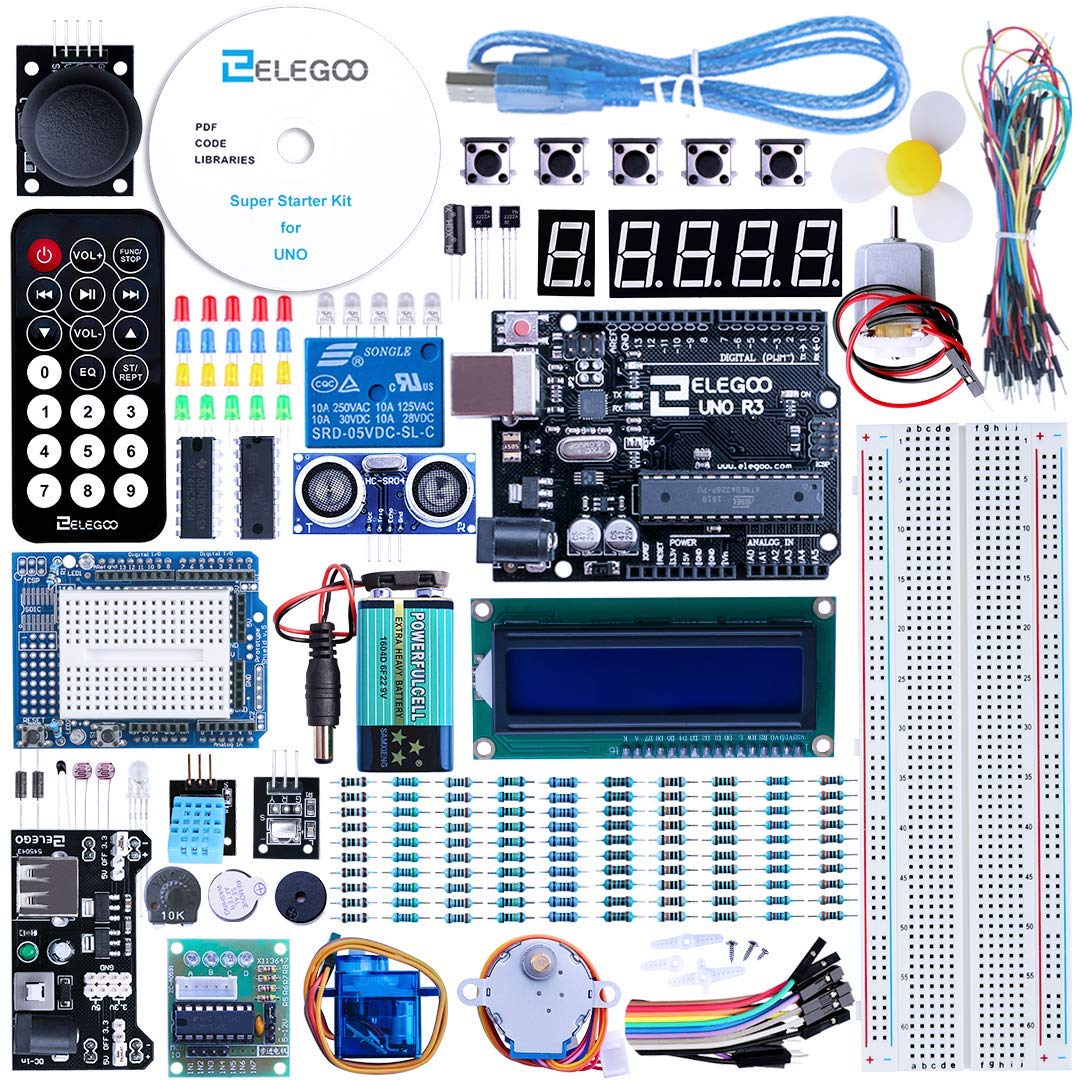 https://www.amazon.com/Arduino-Ultimate-Starter-Circuit-Learning/dp/B00BT0NDB8
Smart farming v1c
17
Arduino driving multiple LEDs
resistor
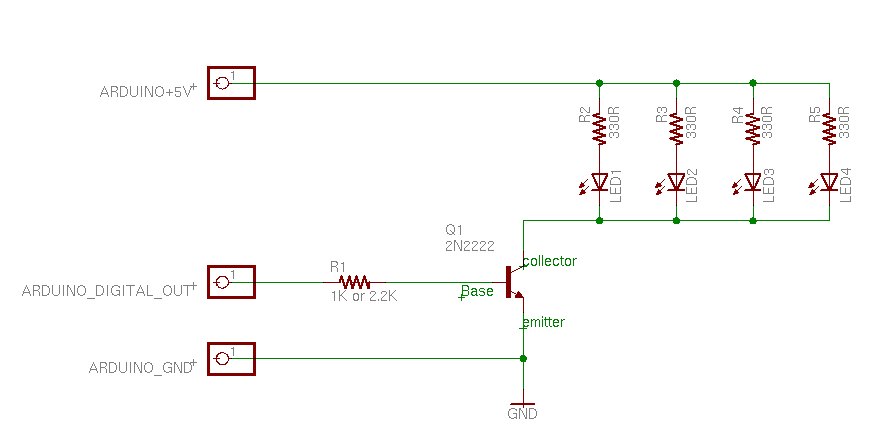 LED
One Arduino computer can driving many LEDs using transistors. 
Need to tune the colors to achieve the best farming result
Transistor
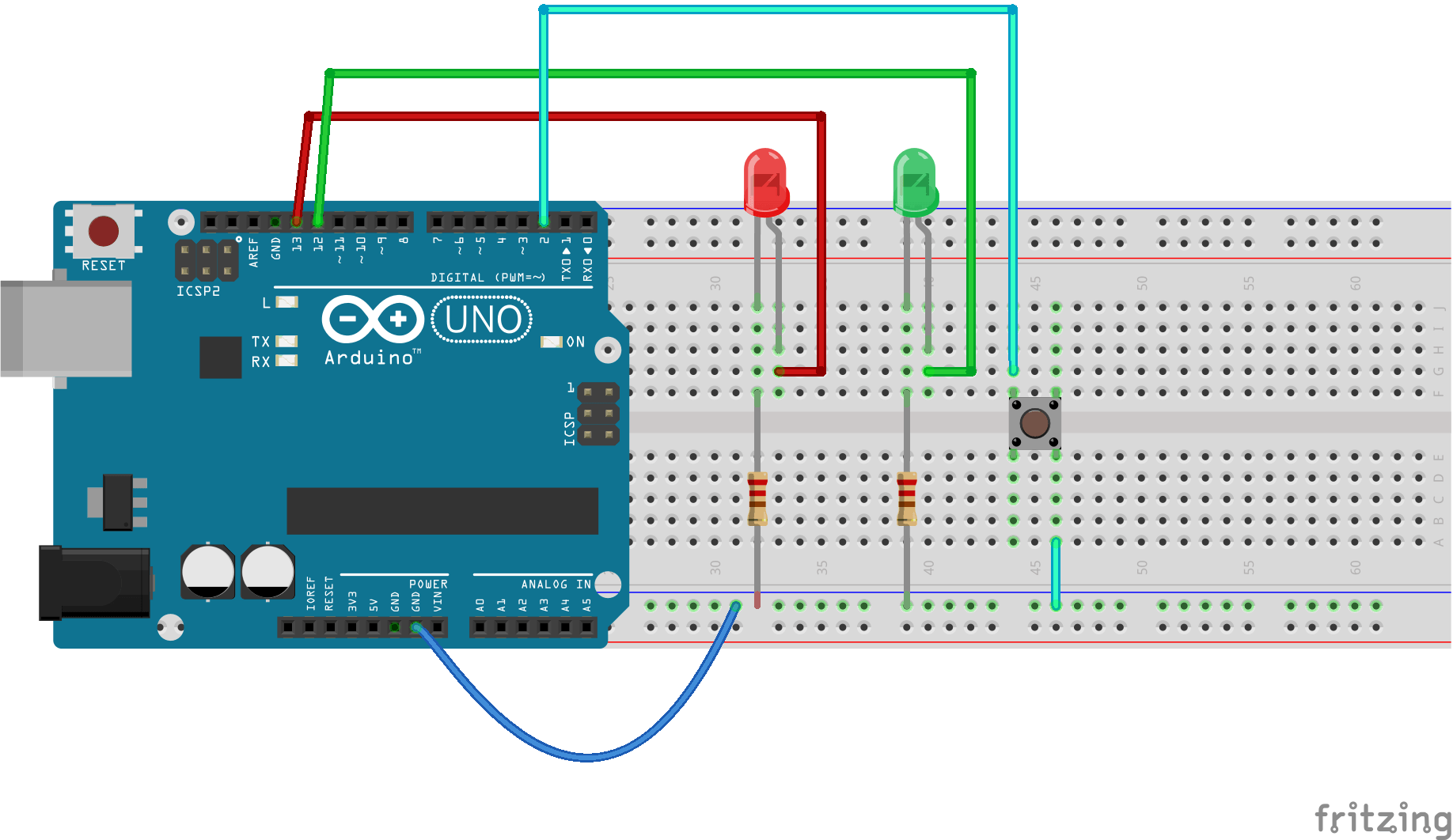 Breadboard
Smart farming v1c
18
Arduino driving a water bump
driving a motorized water bump
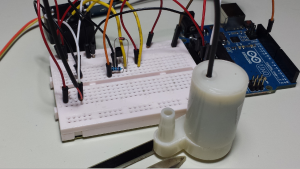 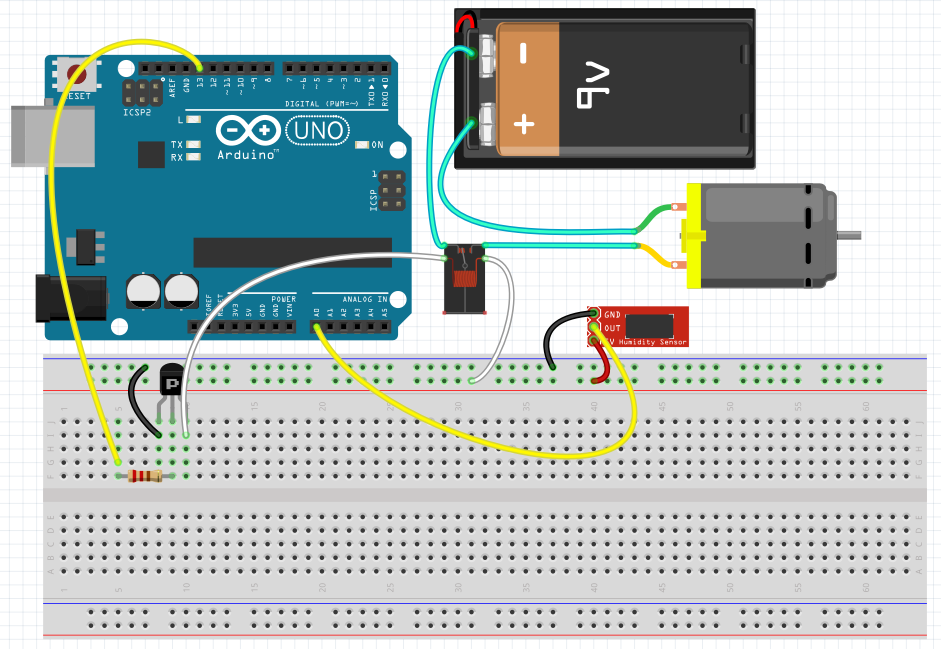 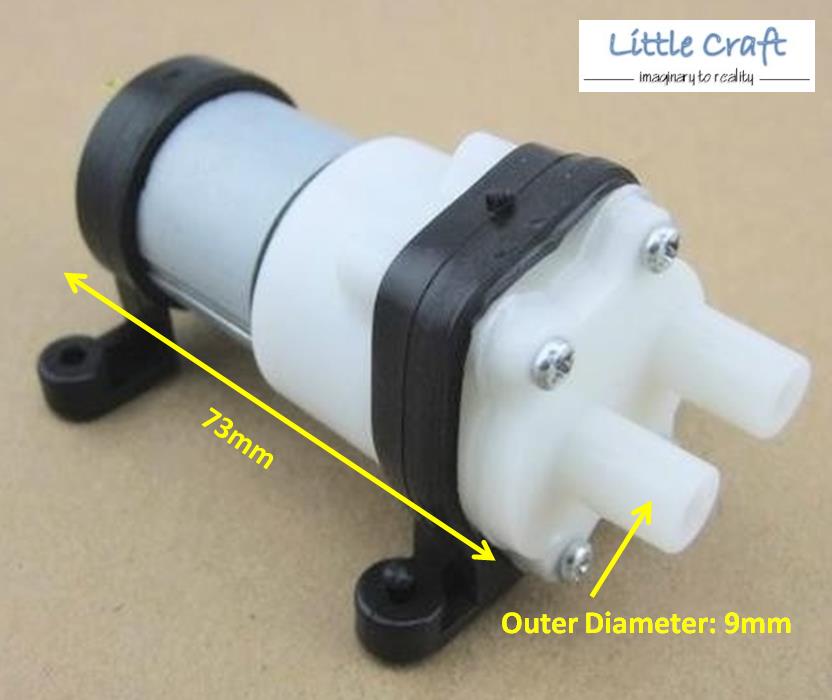 A water bump
https://eeenthusiast.com/arduino-plant-watering-drip-feed-system/
Smart farming v1c
19
Arduino sensor: Water level sensor
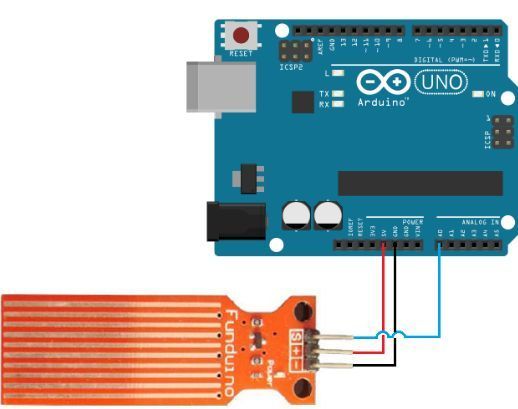 Liquid Level Controller Module Water Level Detection Sensor
Circuit Diagram of water level detector
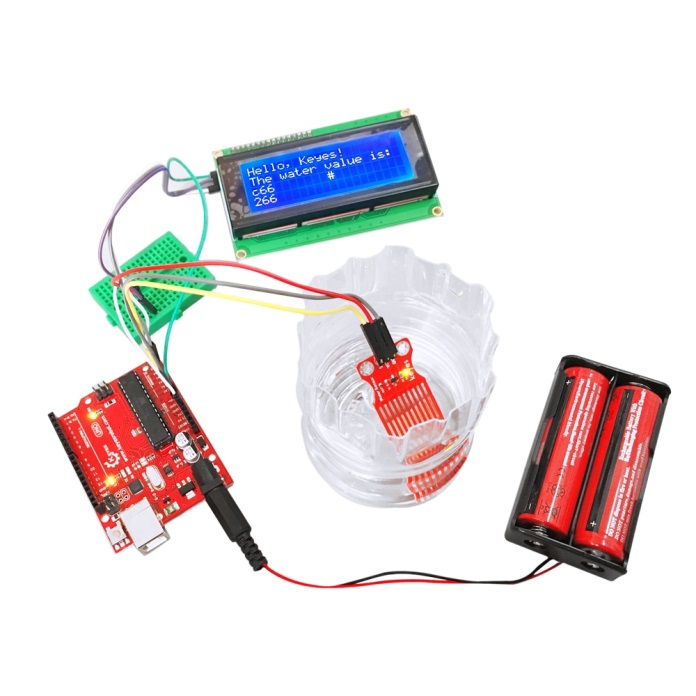 https://www.banggood.com/
http://microcontrollerslab.com
https://www.dhgate.com/
Smart farming v1c
20
Control theory
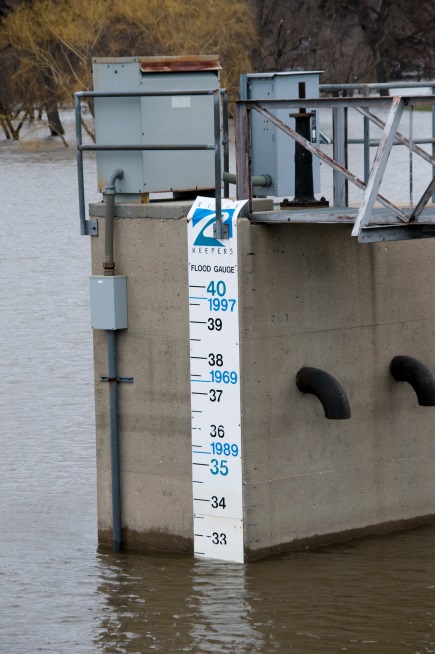 Feedback control theory
E.g,. Control water level
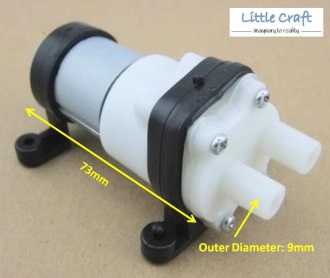 Error 
Err= R-S
Arduino water bump control
Motorized bump
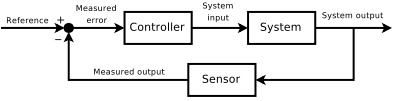 Required
Water level
R
Water level sensor: S
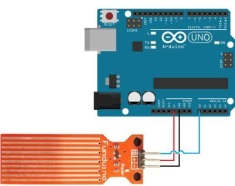 https://en.wikipedia.org/wiki/Control_theory
Smart farming v1c
21
Example for speed control: PID (proportional-integral-derivative) control
Motor
&
integral control
Igain*   leftErr dt
Required speed=

leftRPMset
wheel
Speed
encoder
leftPWM
generates PWM 
for driver L293
Proportional control
Pgain*leftErr
+   

      -
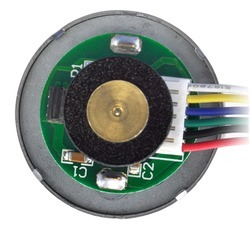 leftErr
sum
Derivative control
Dgain*[d(leftErr)/dt]
leftPWM
LeftRPM
Integration in software = addition of two sequential values
Derivation in software = subtraction of two sequential values
leftRPM
http://www.cse.cuhk.edu.hk/~khwong/www2/ceng2400/2400_16_pid.pptx
Smart farming v1c
22
Introduction
Control for better performance
Use PID, choose whatever response you want
Too much overshoot/undershoot, not stable
Motor speed (w)
Good performance
Criteria depends 
on users and 
applications
required
Response too slow
time
Smart farming v1c
23
Exercise 2: Values to evaluate a control system
Describe the terms in the following diagram
Do you want them to be large or small?
Steady 
state 
error
overshoot
Target 
value
Typically
value=10%
Depends 
on application
undershoot
time
0
Settling time
Rise time
Smart farming v1c
24
Choosing a computer
Arduino 
Raspberry pie
Smart farming v1c
25
Choosing a computer
Arduino        Raspberry Pie
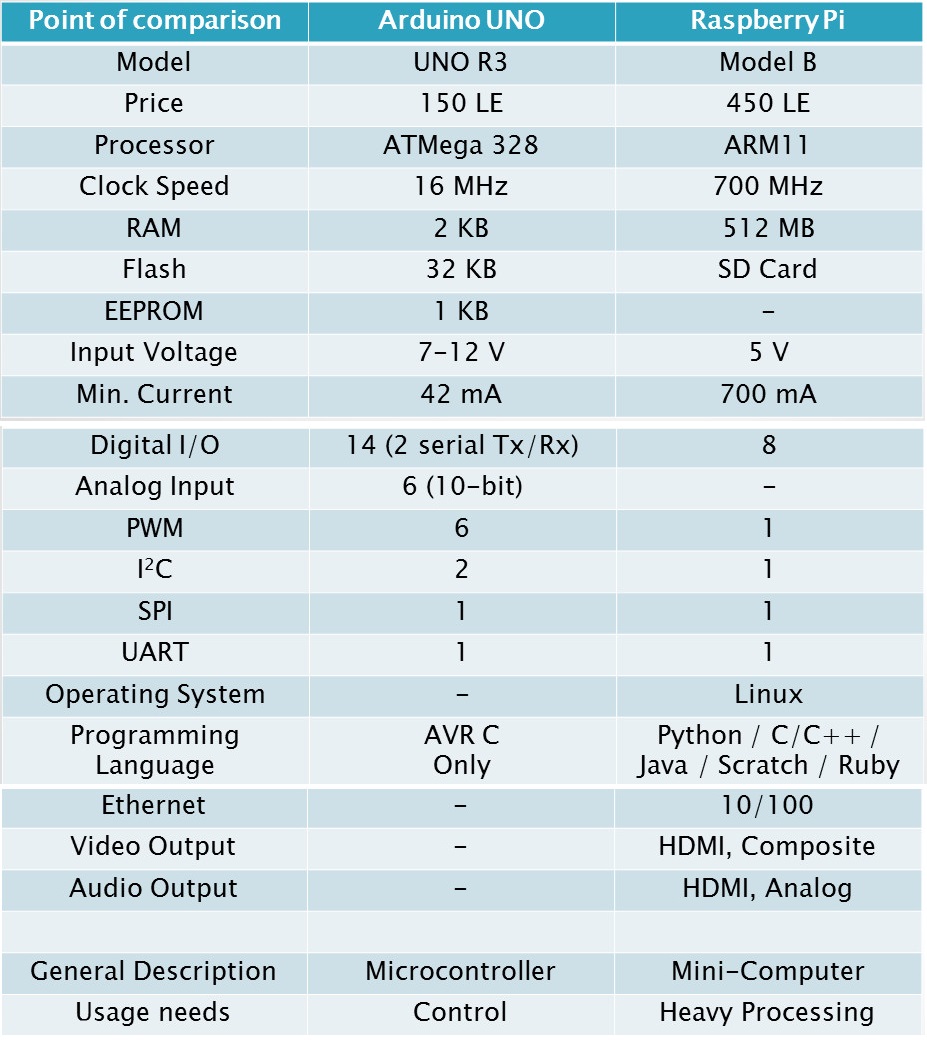 Simple student starter projects, use Arduino
More serious projects use Raspberry pie
New Raspberry 3 has Wifi and Blue tooth
Prices of these products are similar
Arduino
has more interface channels
TV
monitor
https://www.instructables.com/id/Arduino-Vs-Raspberry-Pi-Which-Is-Better-For-You/
https://hk.element14.com
For simple computing
For heavy computing
Smart farming v1c
26
Open DIY Projects
Smart farming based agriculture IoT stick is regarded as IoT gadget focusing on live monitoring of environmental data in terms of temperature, moisture and other types depending on sensors integrated with it. Agricultural IoT stick provides the concept of "plug & sense" in which farmers can directly implement smart farming by as such putting the stick on the field and getting live data feeds on various devices like smartphones, tablets etc. and data generated via sensors can be easily shared anywhere and viewed by agriculture consultants remotely via cloud computing technology.
Smart monitoring only
Give enough construction steps
s://www.instructables.com/id/IoT-Based-Smart-Farming-Stick-Using-Arduino-and-Cl/
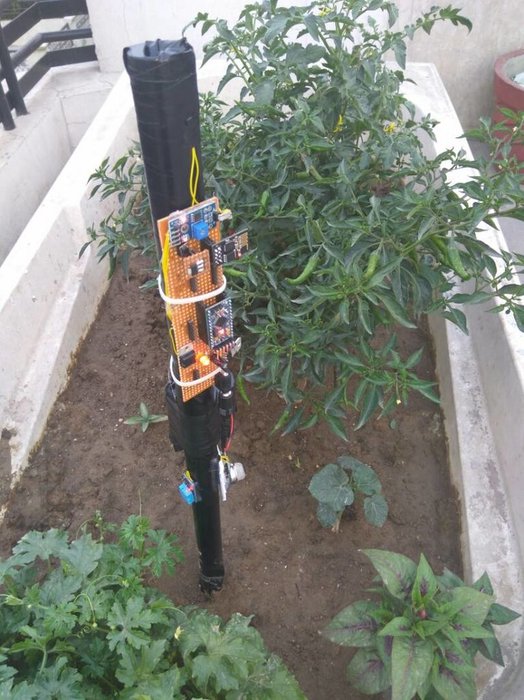 Smart farming v1c
27
Other DIY projects
https://www.kickstarter.com/projects/sunair/smartplant-pi-smart-garden-with-your-raspberry-pi
https://create.arduino.cc/projecthub/projects/tags/agriculture
https://www.banggood.com/
2pcs Automatic Drip Irrigation Water Seepage Device Watering System Sprinklers Self Watering
Intelligent Automatic Flowers Watering Timer House Garden Water Timer
DIY 12V Automatic Watering Module Kit Soil Moisture Sensor With Time Delay (HKD25)
Smart farming v1c
28
Suggestionsfrom https://www.amazon.com/
Learn Arduino 
E.g. Elegoo EL-KIT-008 Mega 2560 Project The Most Complete Ultimate Starter Kit w/TUTORIAL for Arduino UNO Nano (from or raspberry pie
E.g. reenove Ultimate Starter Kit for Raspberry Pi | Beginner Learning | Model 3B+ 3B 2B 1B+ 1A+ Zero W | Python, C, Java, Processing | 57 Projects, 401 Pages Detailed Tutorials, 220+ Components
Many comparable products elsewhere and may be cheaper
Learn basic electronics: Ohms law (Voltage = Current X Resistor), power, have a good sense of current and power relation.
Follow the tutorial study how to use them
Warning: safe when using batteries, be careful if you are using the 220V main power.
Smart farming v1c
29
Suggested projects
Build a moisture monitor system
Generate plots of data vs time
Build an irrigation system
Grow something using solid or water
Build an LED based smart farming system
Change LED color composition (mixing 3 different color LEDs (Red, green, blue) by using pulse-width-modulation PWM method) and see the farming results.
Smart farming v1c
30
Experimentstest6.1 Soil Moisture Sensor
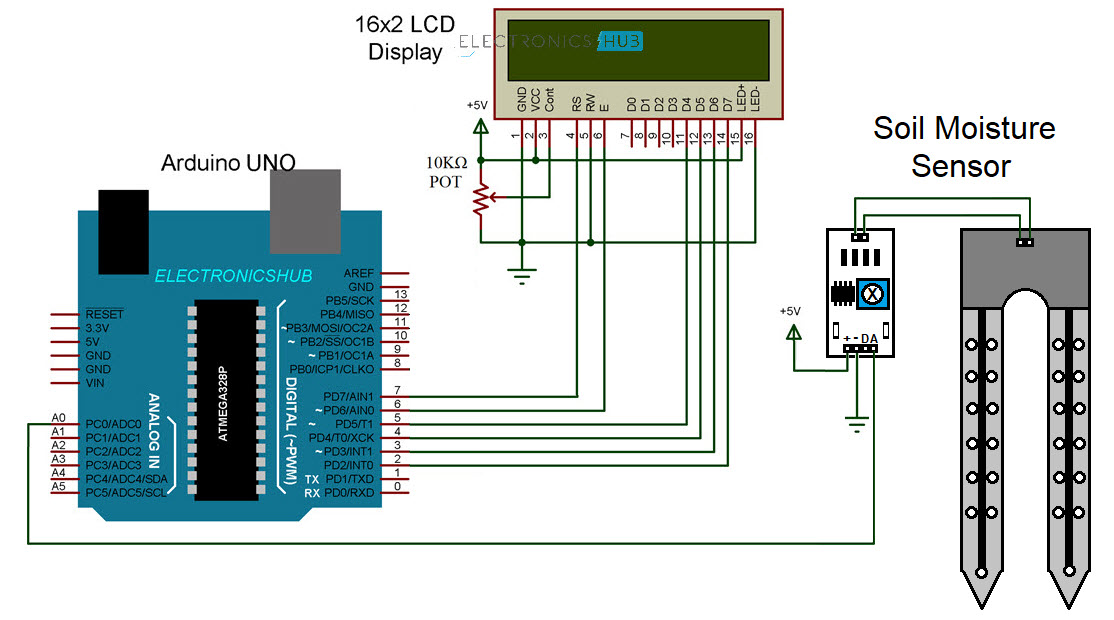 // test6.1.ino
#include <LiquidCrystal.h> //2020.6.17 khw
//lcd display is optional, use serial com to monitor outout
///https://www.electronicshub.org/interfacing-soil-moisture-sensor-with-arduino/
const int rs = 7, en = 6, d4 = 5, d5 = 4, d6 = 3, d7 = 2;
LiquidCrystal lcd(rs, en, d4, d5, d6, d7);
int j=0;
int prev=0;
int pres=0;
void setup() 
{
  lcd.begin(16, 2);
  lcd.setCursor(0,0);
  lcd.print(" Soil Moisture  ");
  Serial.begin(9600);
}

void loop() 
{
  j=analogRead(A0);
  j=map(j,0,982,148,0);
  pres=j;
  if(j>100)
  j=100;
  else if(j<0)
  j=0;
  lcd.setCursor(6,1);
  lcd.print(j);
  lcd.print("%  ");
  prev=j;

  Serial.println(j);
  delay(500);
  
}
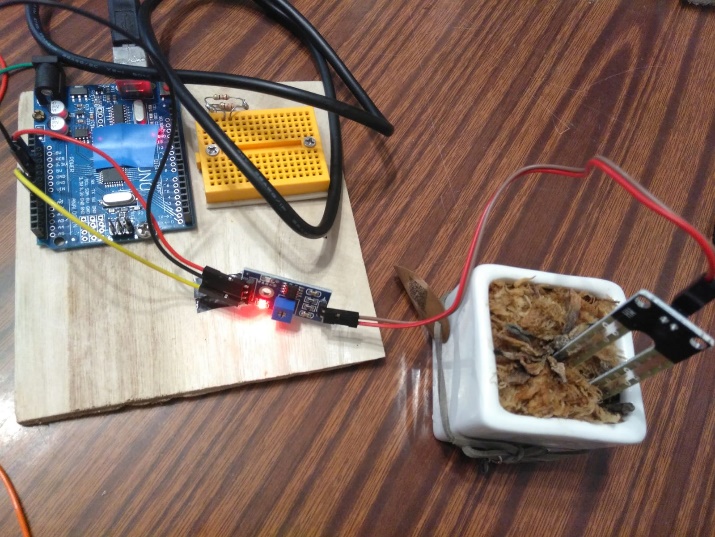 Smart farming v1c
31
End
Thank you!
Smart farming v1c
32